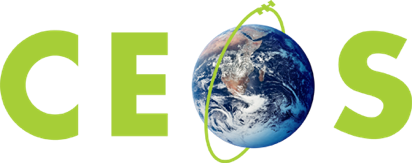 WGCV-45 Welcome
C. Ong / A. Kuze
CSIRO / JAXA
WGCV Plenary # 45
CSIRO,  Perth, Australia
July 16-19, 2018